НАЧАЛО КРЕСТОВЫХ ПОХОДОВ
План урока: 
Причины и цели Крестовых походов.
Первый крестовый поход.
Итог первого крестового похода.
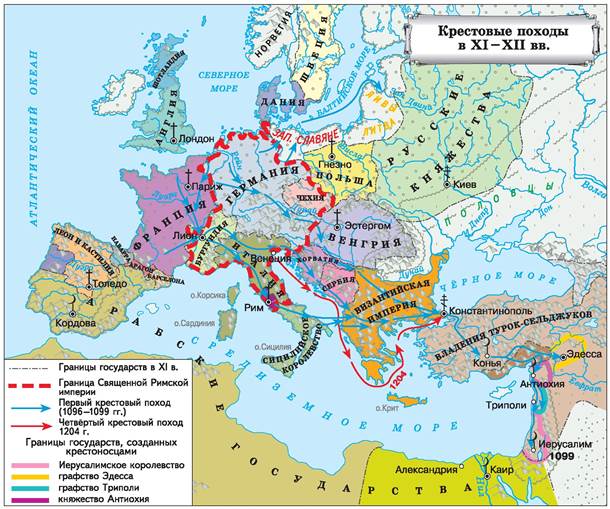 Цели участников Крестовых походов
Католическая церковь (организатор походов): усиление влияния папы
     и захват новых владений
Крестьяне и бедняки: избавление от гнета феодалов и превращение 
     в свободных  земледельцев
- Крупные и мелкие феодалы: грабеж, захват добычи, новых земель
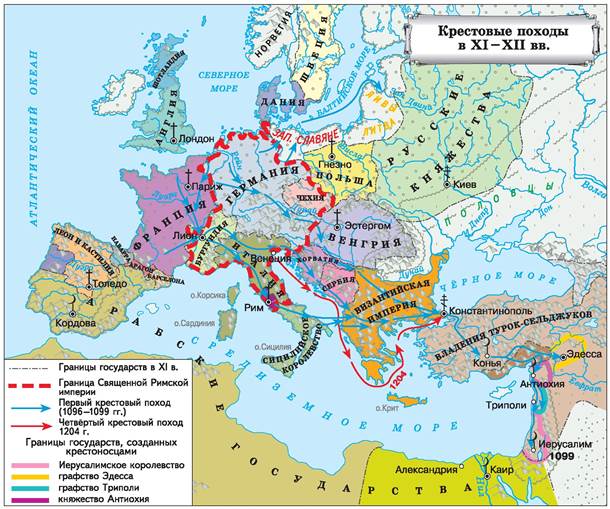 Д/з: § 17 (16) п. 1-3, 
            зад. 9 (заполнить графу про Первый крестовый поход)